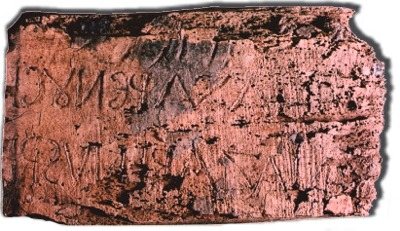 Il Titulus crucis conservato nella Basilica di Santa Croce in Gerusalemme a Roma, su legno di noce,rinvenuto nel 1492
Sulle tre distinte righe si legge una parte del cartiglio: 
quella in ebraico è molto corrotta e vi sono varie interpretazioni, 
IS NAZARENUS B[ASILEUS TVN IOUDAIVN] (greco) 
e I. NAZARINVS RE[X IVDAEORVM] (latino)
Il titulus crucis è l'iscrizione,
 riportata dai quattro vangeli canonici, 
che sarebbe stata apposta sopra la croce di Gesù, quando egli fu crocifisso, per indicare la motivazione della condanna. 
L'esibizione della motivazione della condanna, infatti, era prescritta dal diritto romano.
In caratteri compatibili con quelli del I secolo, da destra a sinistra (comprese le righe in greco e latino), in tre lingue diverse: ebraico, greco e latino. 
L'ordine appare diverso da quello riferito da Giovanni (ebraico, latino e greco).
Il manufatto è stato datato attraverso un'analisi al carbonio-14 al X-XII secolo.
i capi dei Giudei si recarono da Ponzio Pilato per chiedere che venisse corretto: secondo loro il titulus non doveva affermare che Gesù fosse il Re dei giudei, 
ma che si fosse autoproclamato tale. 
Pilato rispose Quod scripsi, scripsi, e si rifiutò di modificare la scritta.
Nel XX secolo, un erudito ebreo, Schalom Ben-Chorin, avanzò l'ipotesi che la scritta ebraica fosse: "Yeshua haNotzri (u)Melech haYehudim", cioè letteralmente: "Gesù il Nazareno e il Re dei Giudei". In tal caso le iniziali delle quattro parole corrisponderebbero esattamente con il tetragramma biblico, IAWE, il nome impronunciabile di Dio, motivando con maggior forza le proteste degli ebrei.
Testimonianze del passato:
EGERIA, IV-V sec.:
«(..) e viene portata una cassetta argentea dorata, nella quale c'è il santo legno della croce, viene aperta e tirato fuori, viene posto sulla tavola sia il legno della croce che il titolo.»
Descritto nel 570 da Antonino di Piacenza, un pellegrino che vide le reliquie della Passione a Gerusalemme. 
Egli riporta la seguente iscrizione: "Hic est rex Iudaeorum", cioè il testo di Matteo.

Ma si dice che Sant’Elena lo avesse portato a Roma 
nella prima meta del 300!!!
Alcuni studiosi hanno supposto che il cartiglio sia proprio quello originale, in particolare è stato sostenuto che sarebbe stato staccato dalla croce e deposto inizialmente nel sepolcro assieme al corpo di Gesù.
 La sepoltura, caratterizzata secondo i vangeli dall'utilizzo di una tomba di ampie dimensioni, dal trattamento della salma con unguenti preziosi e dall'avvolgimento in un sudario, avrebbe avuto tutte le caratteristiche di una sepoltura regale. L'aggiunta del cartiglio, il cui testo appariva ai seguaci di Gesù inconsapevolmente profetico della regalità di Gesù, si accorderebbe con le intenzioni di Giuseppe d'Arimatea e di Nicodemo.
Il testo del cartiglio di Roma non sembra corrispondere esattamente a nessuno di quelli dei quattro vangeli. 
Queste anomalie sono considerate da alcuni indizi di autenticità, in base al ragionamento che difficilmente un falsario le avrebbe introdotte.
Le fotografie dell'iscrizione furono esaminate da diversi paleografi, i quali condussero un'indagine paleografica comparativa. 
In particolare le lettere risultarono perfettamente compatibili con quelle del I sec., confermando, quindi, la possibilità che la reliquia fosse l'originale o almeno una copia fedele dell'originale. 
Ma l’esame al carbonio-14 sentenziò che si tratta di legno che risale all’intervallo di anni 980-1150.
( Ma sappiamo tutti dell’esame della S. Sindone !!! )